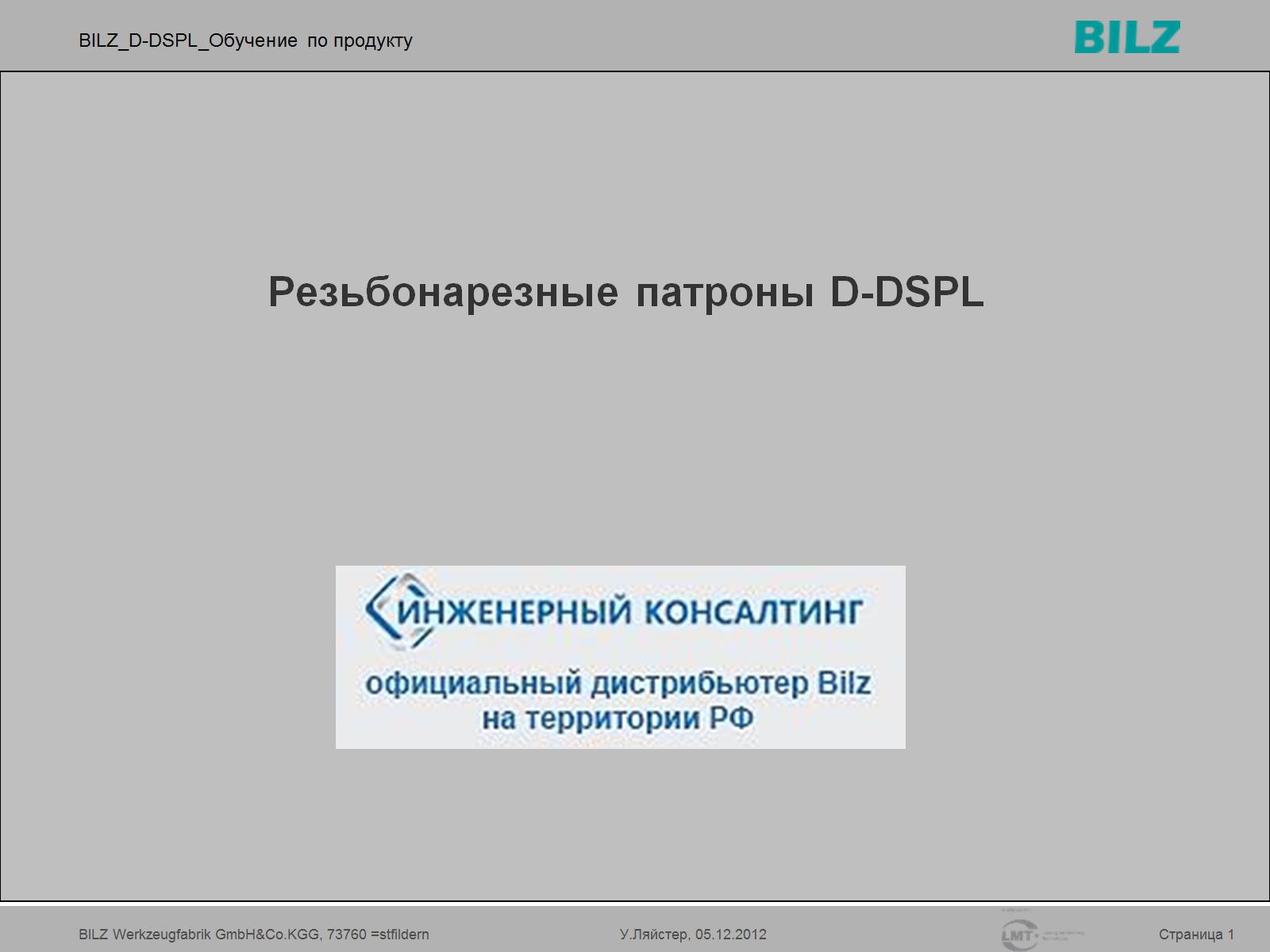 Резьбонарезные патроны D-DSPL
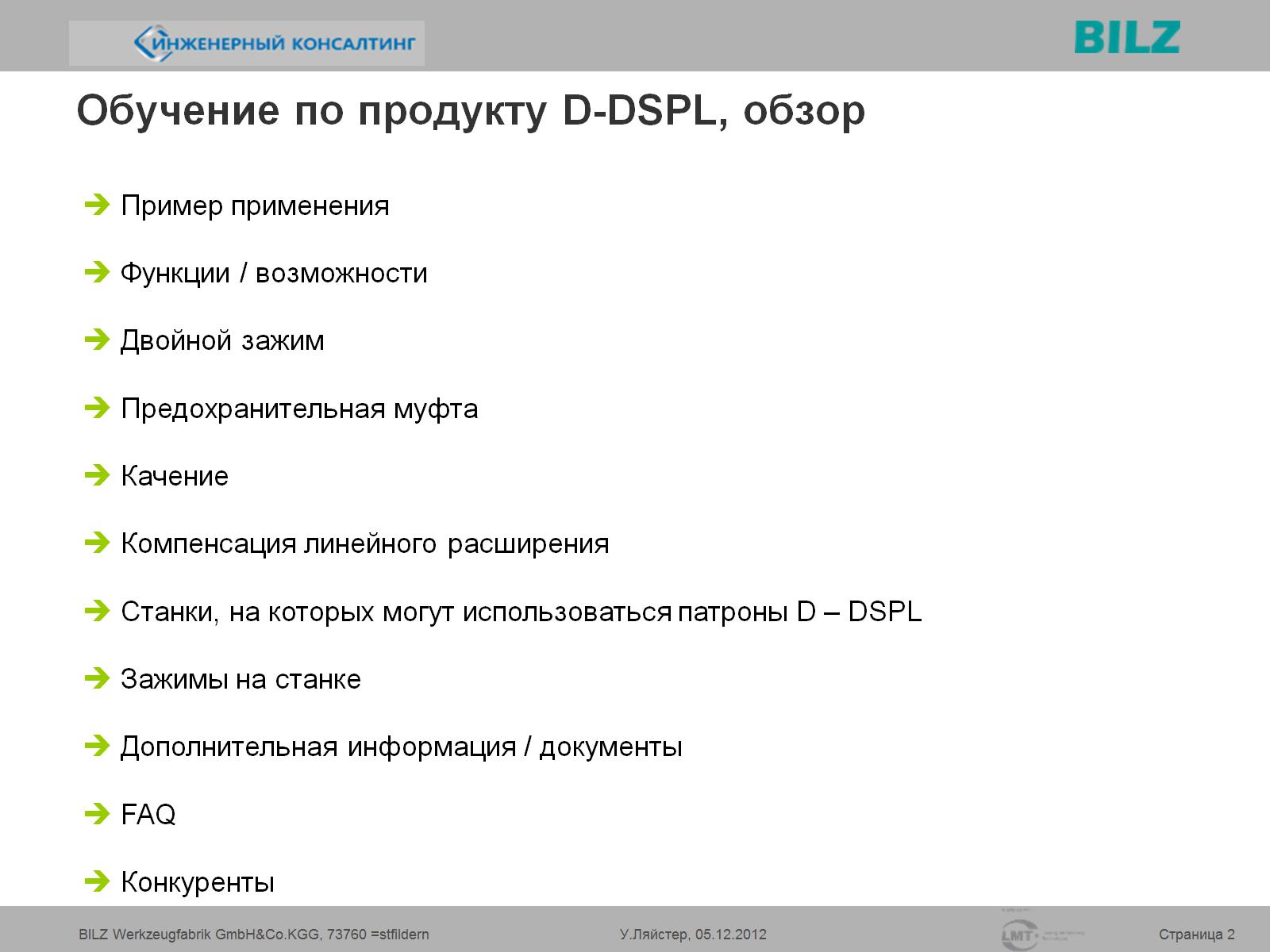 Обучение по продукту D-DSPL, обзор
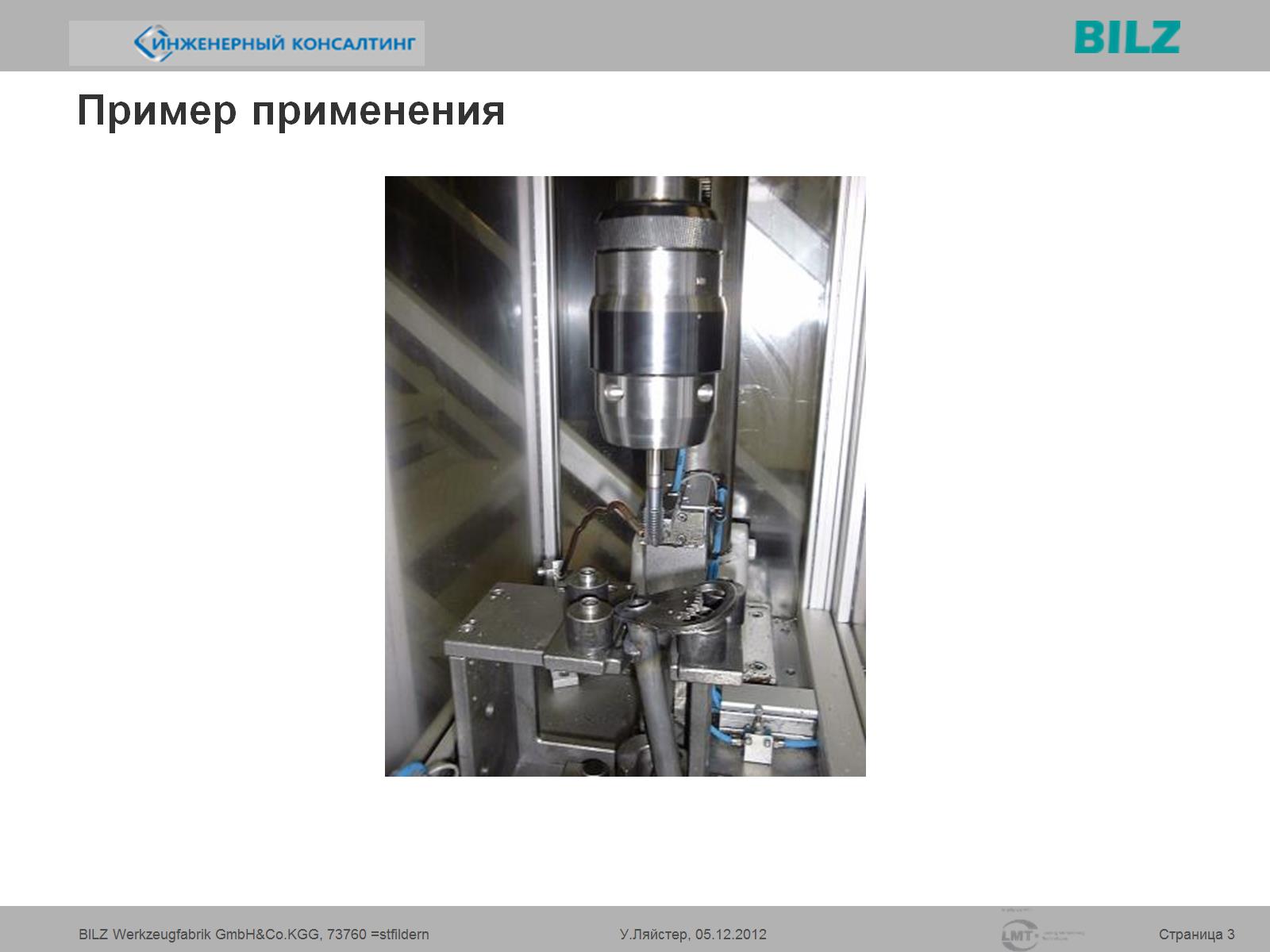 Пример применения
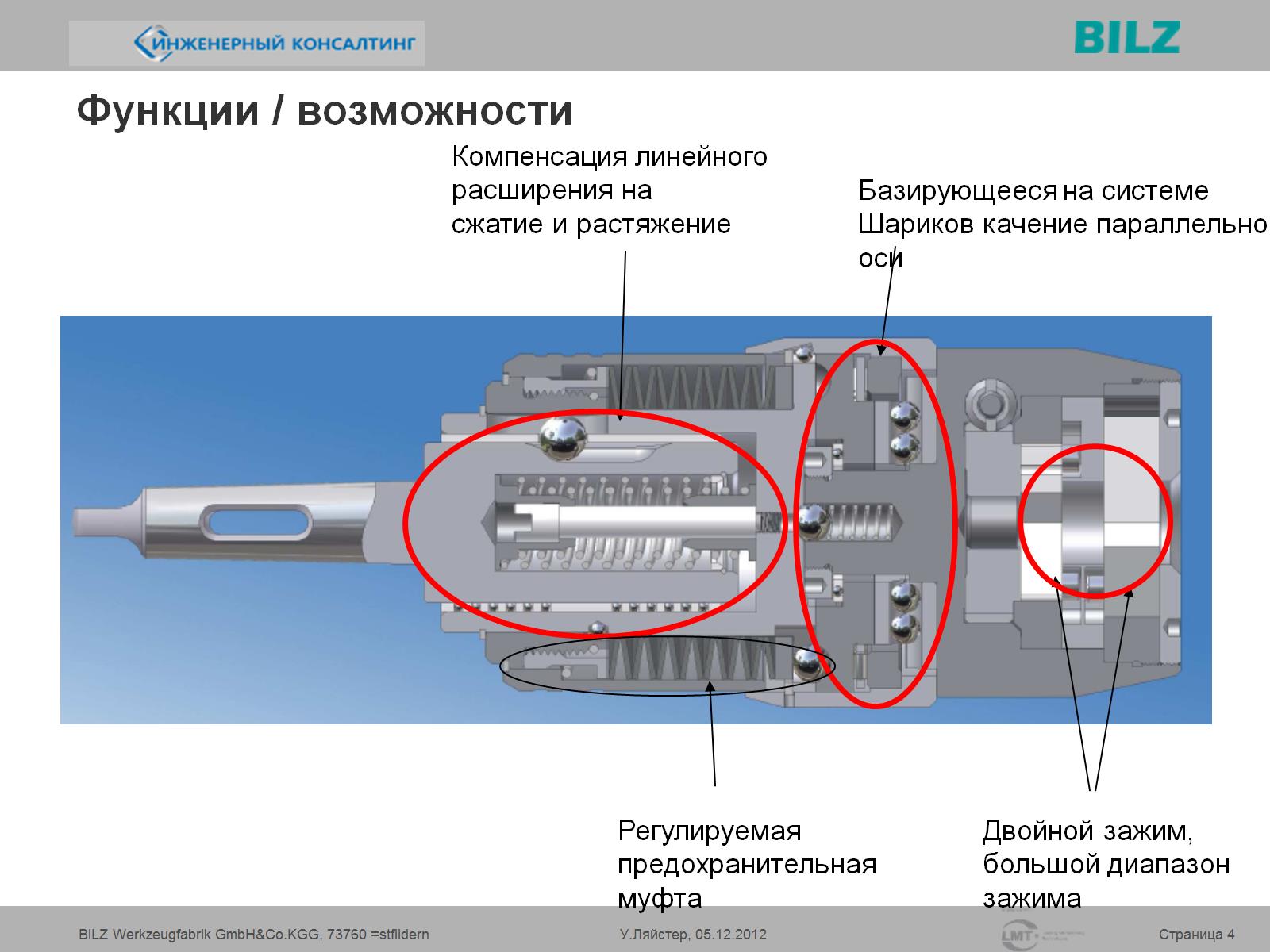 Функции / возможности
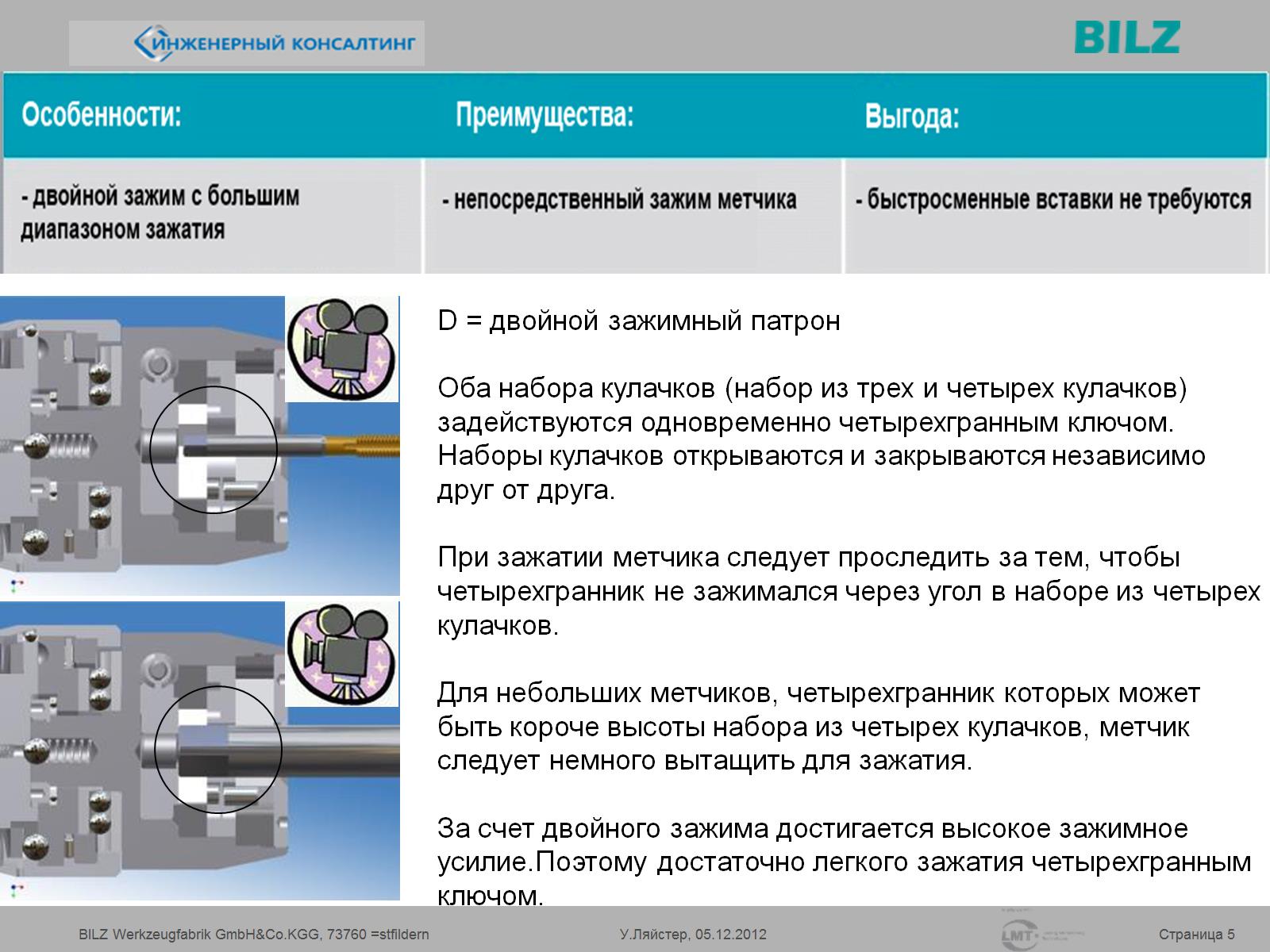 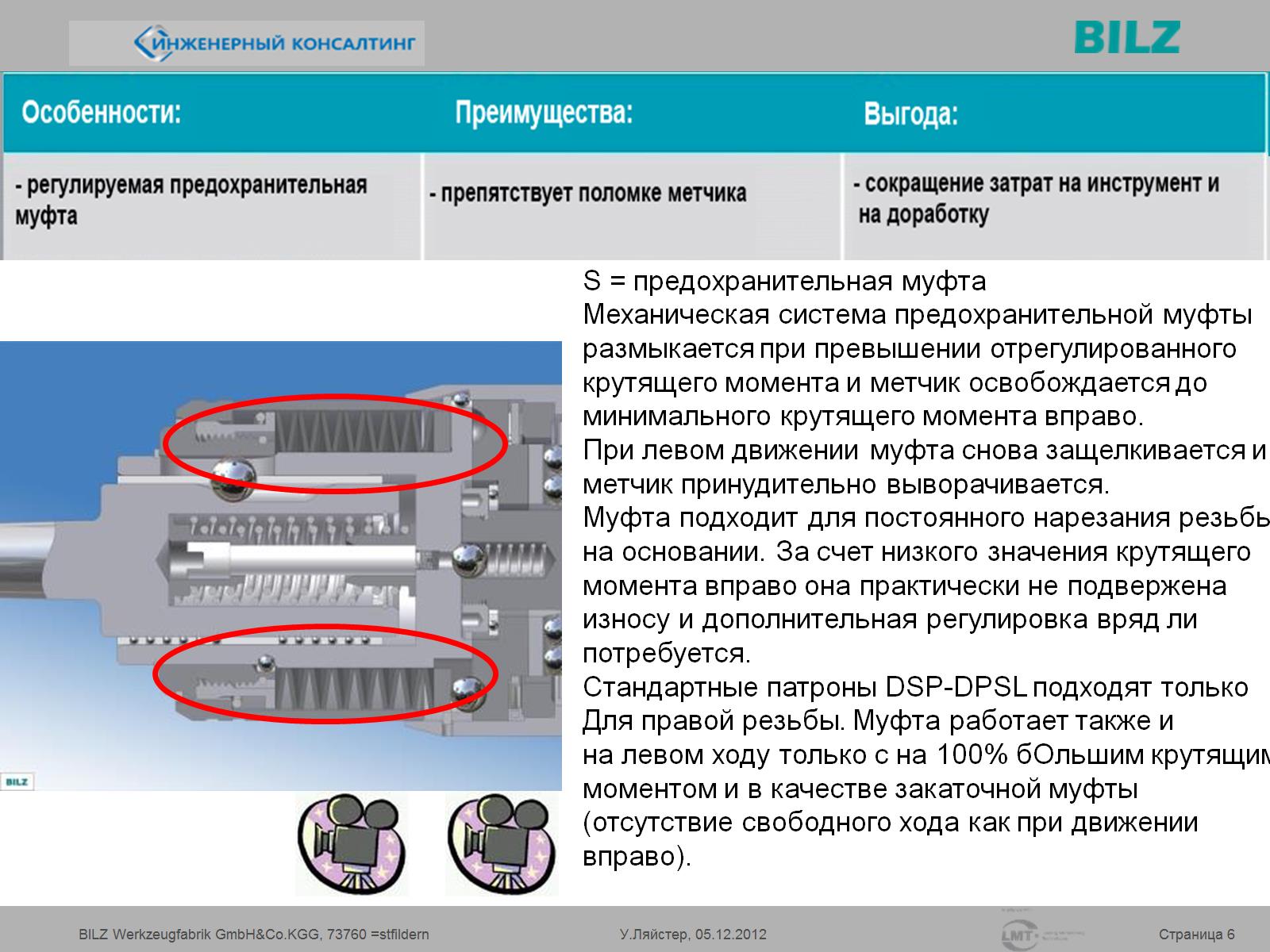 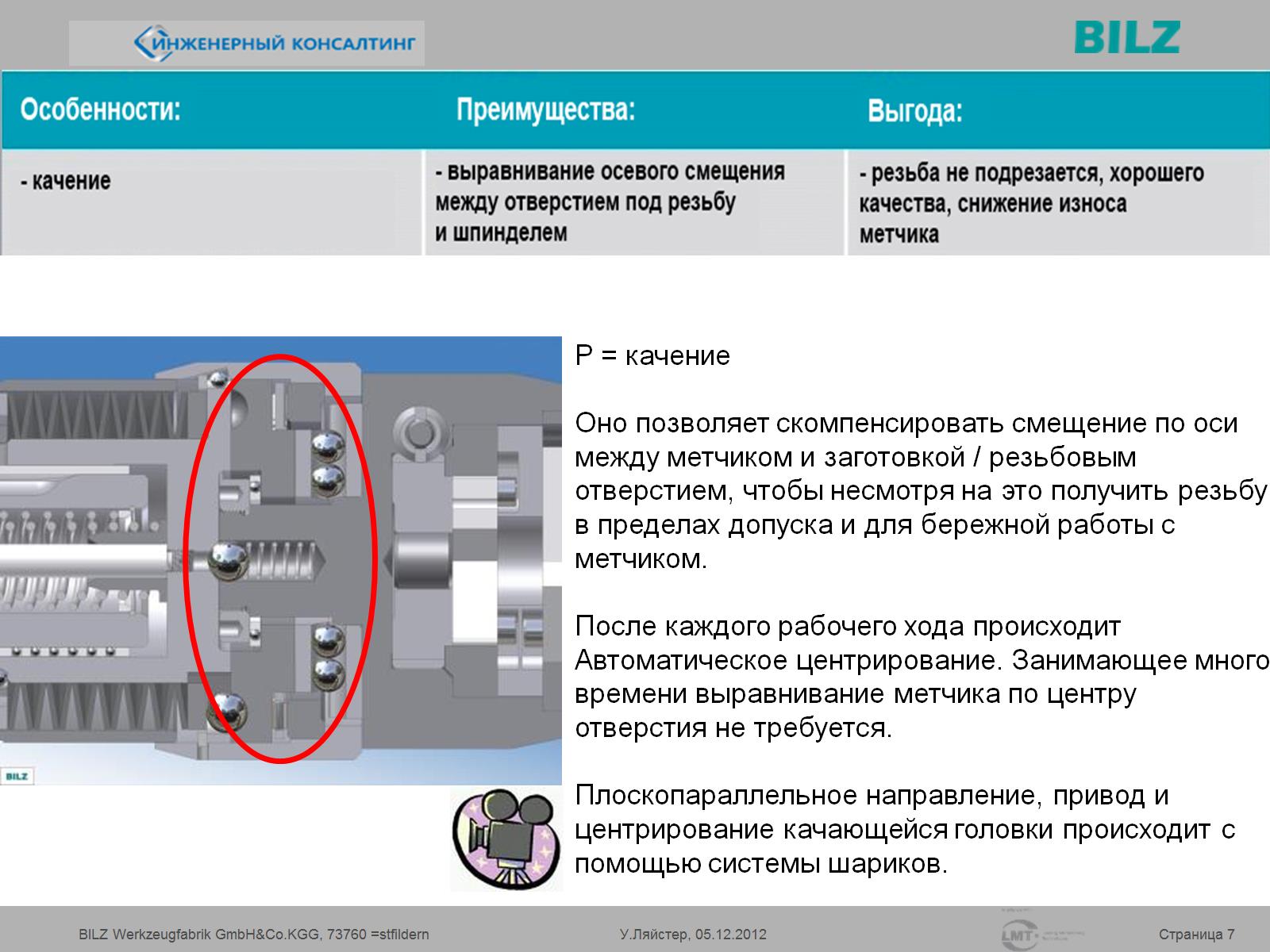 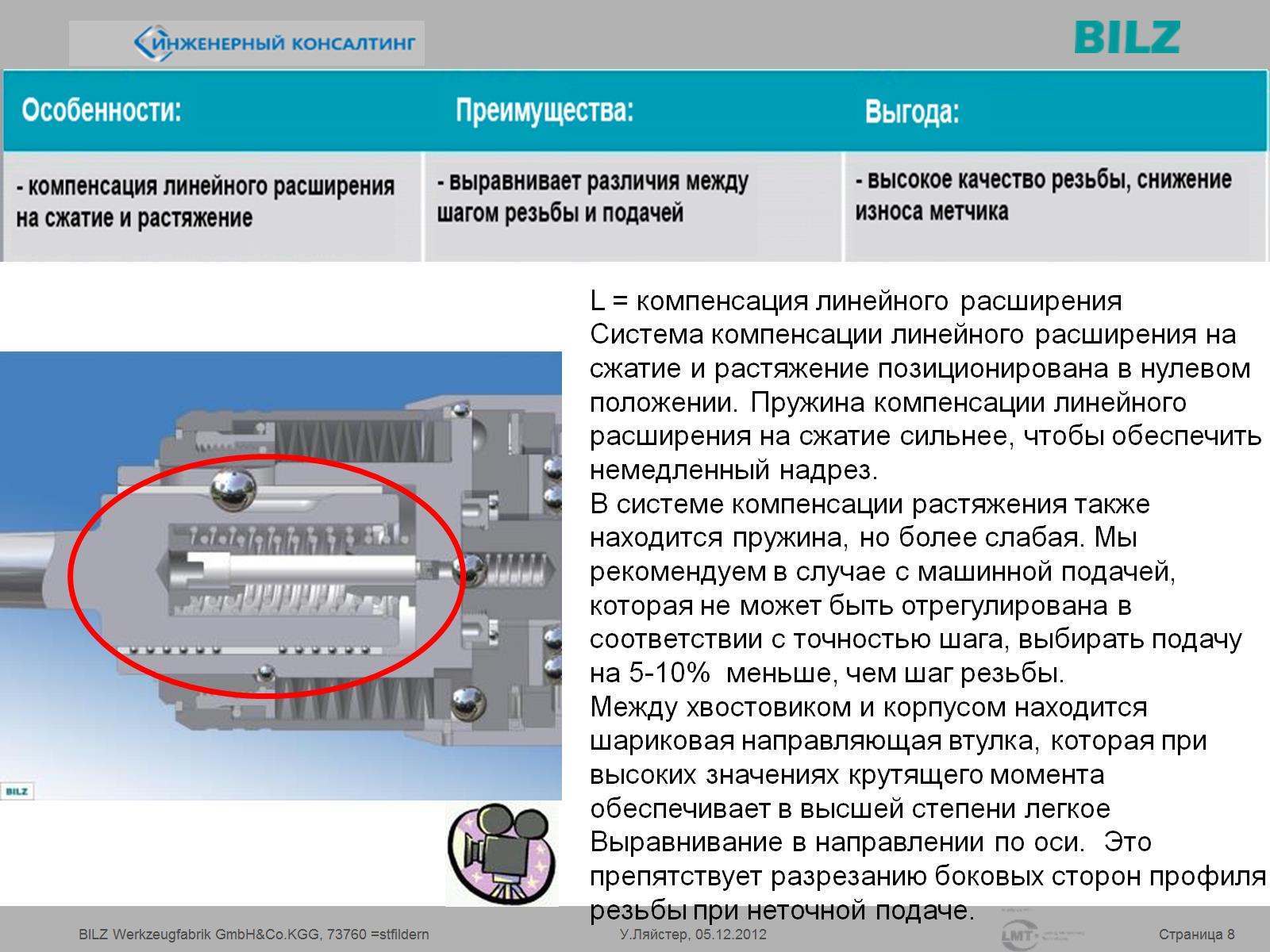 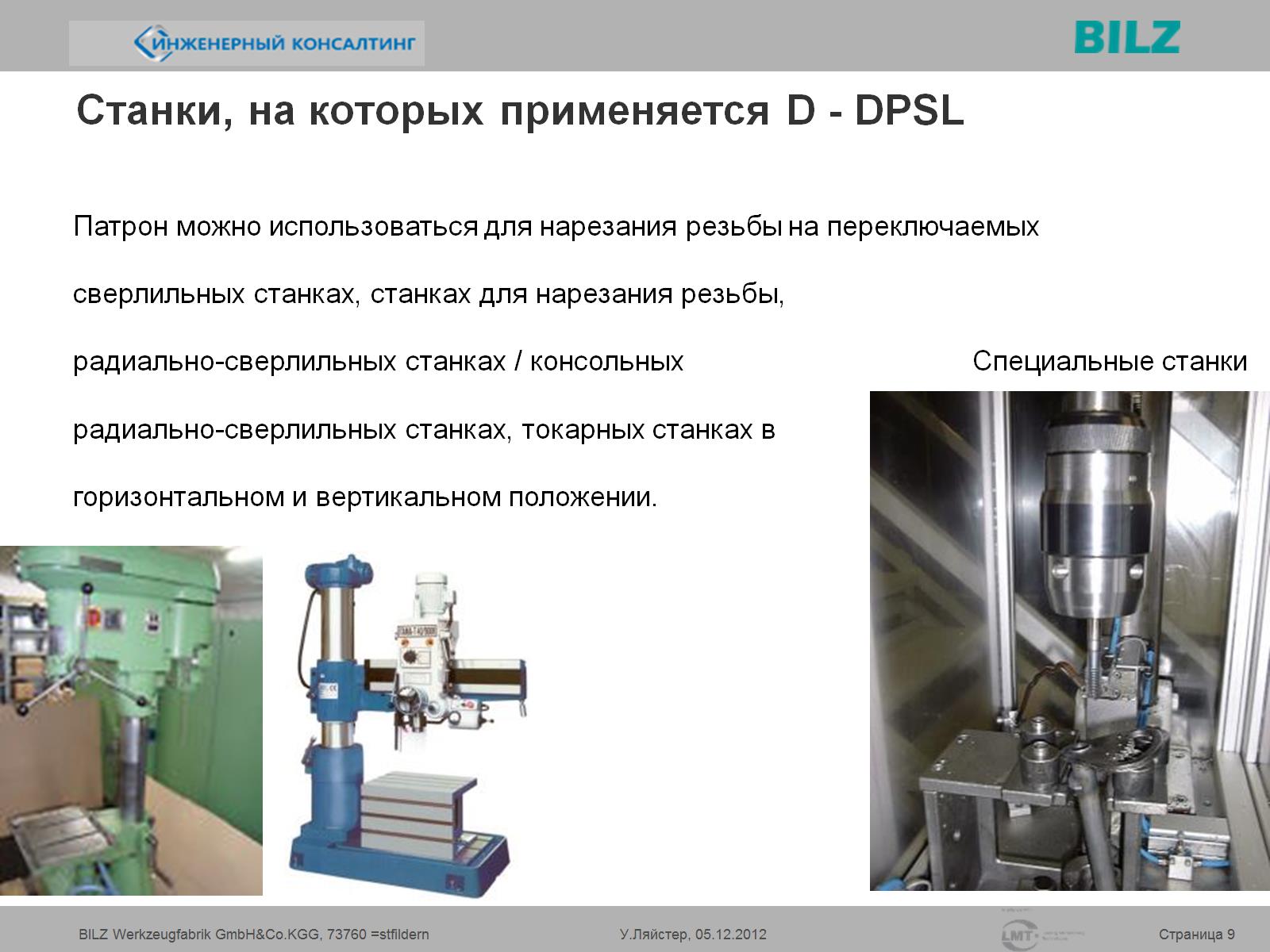 Станки, на которых применяется D - DPSL
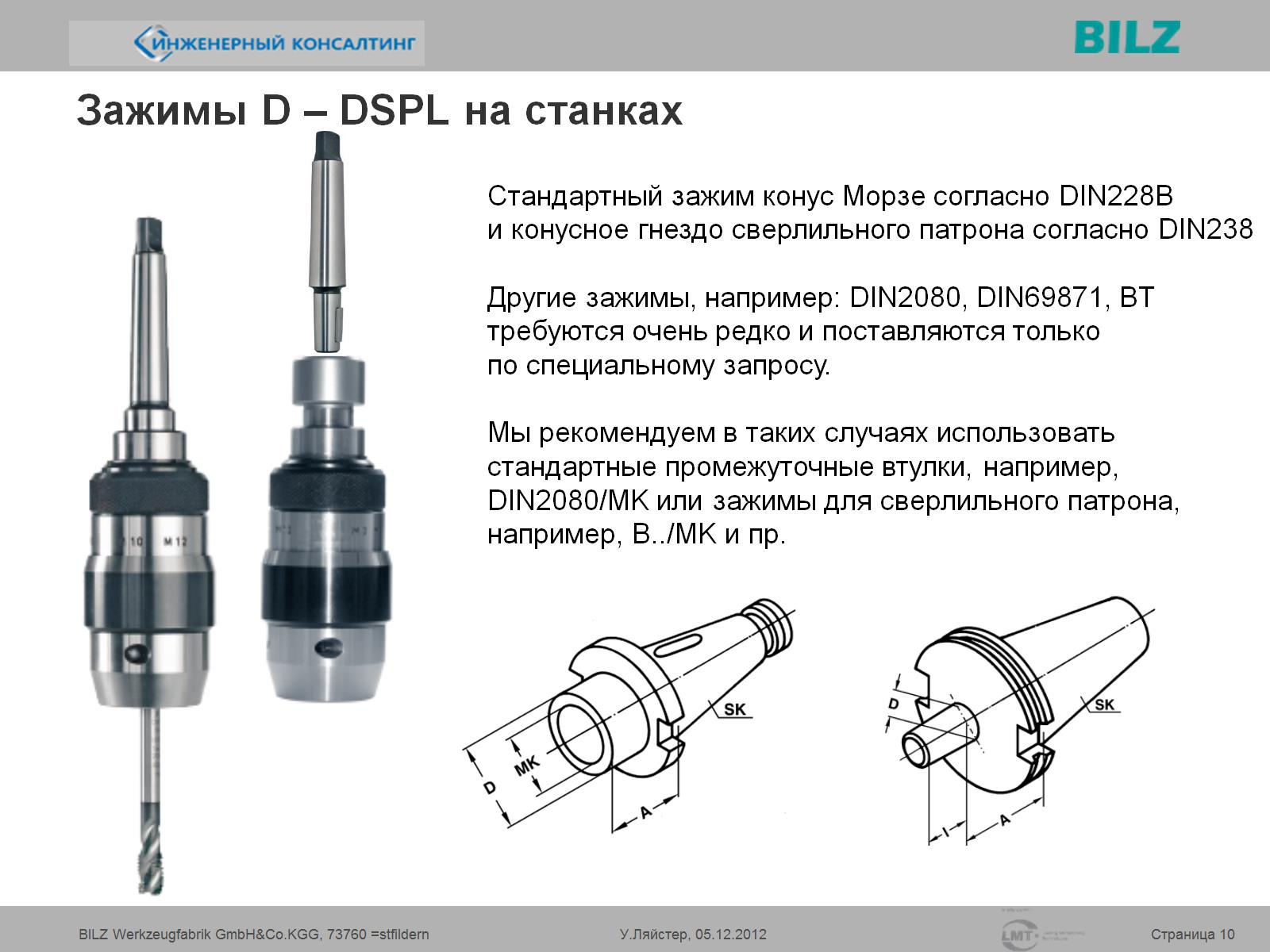 Зажимы D – DSPL на станках
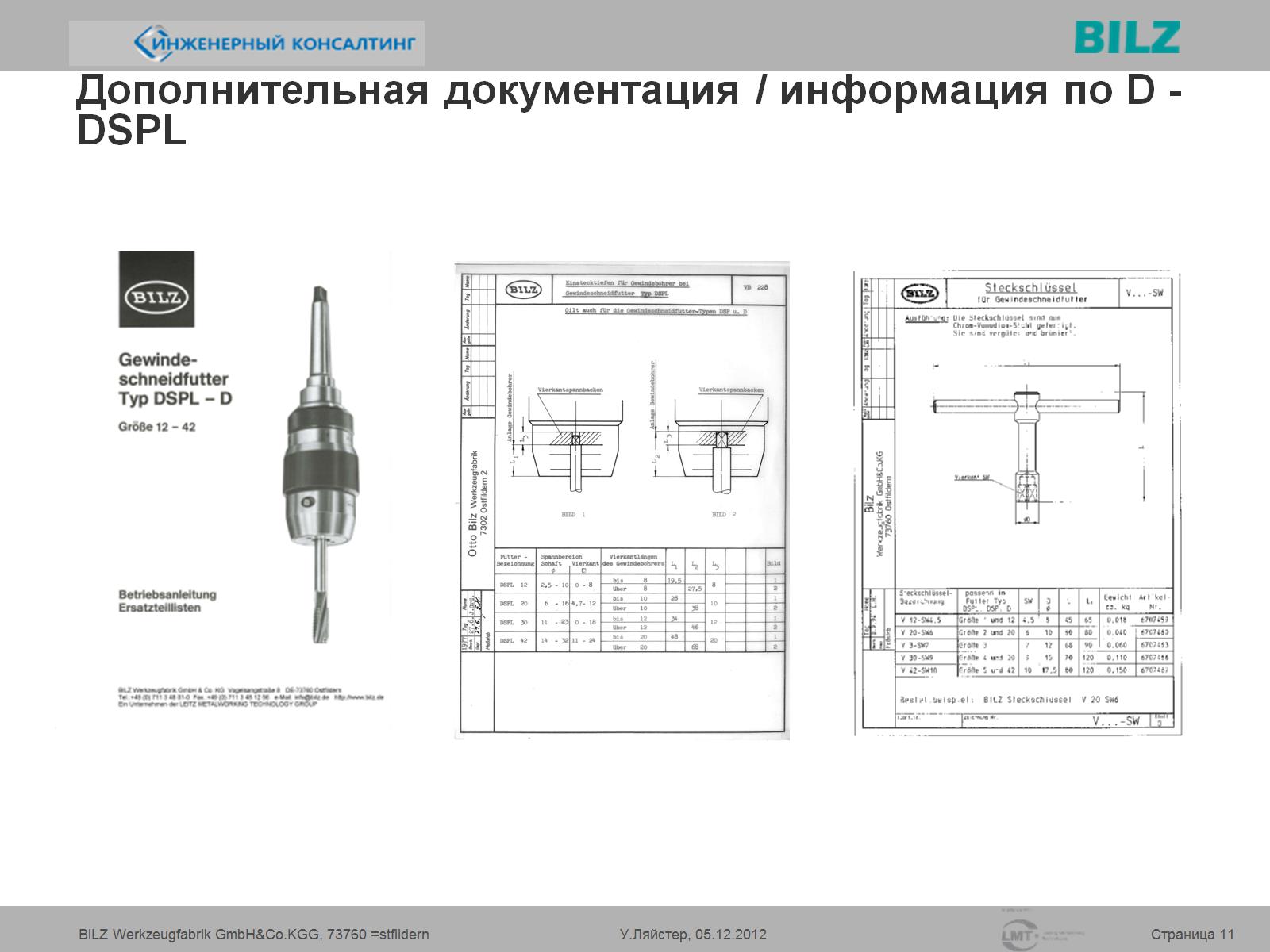 Дополнительная документация / информация по D - DSPL
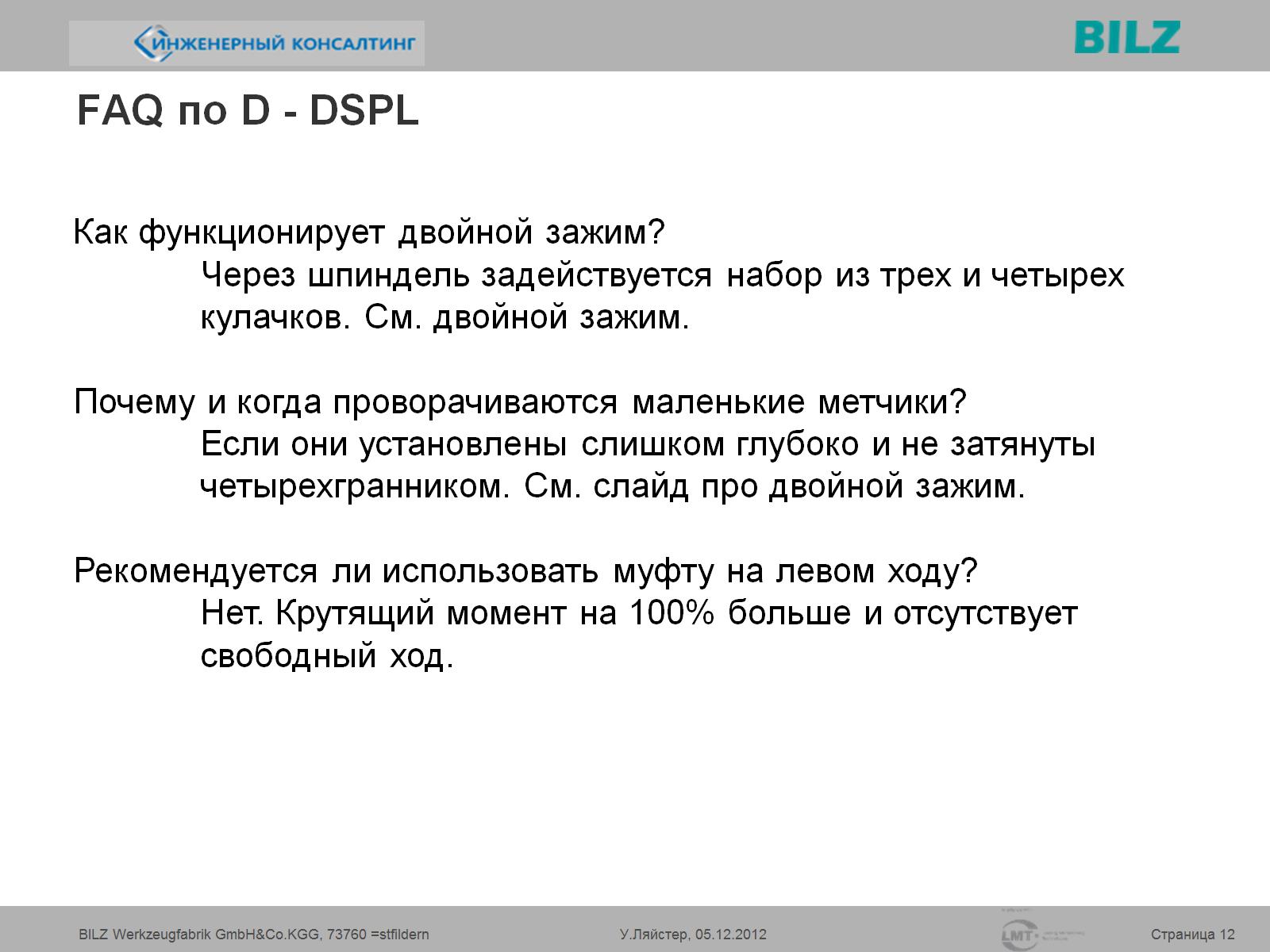 FAQ по D - DSPL
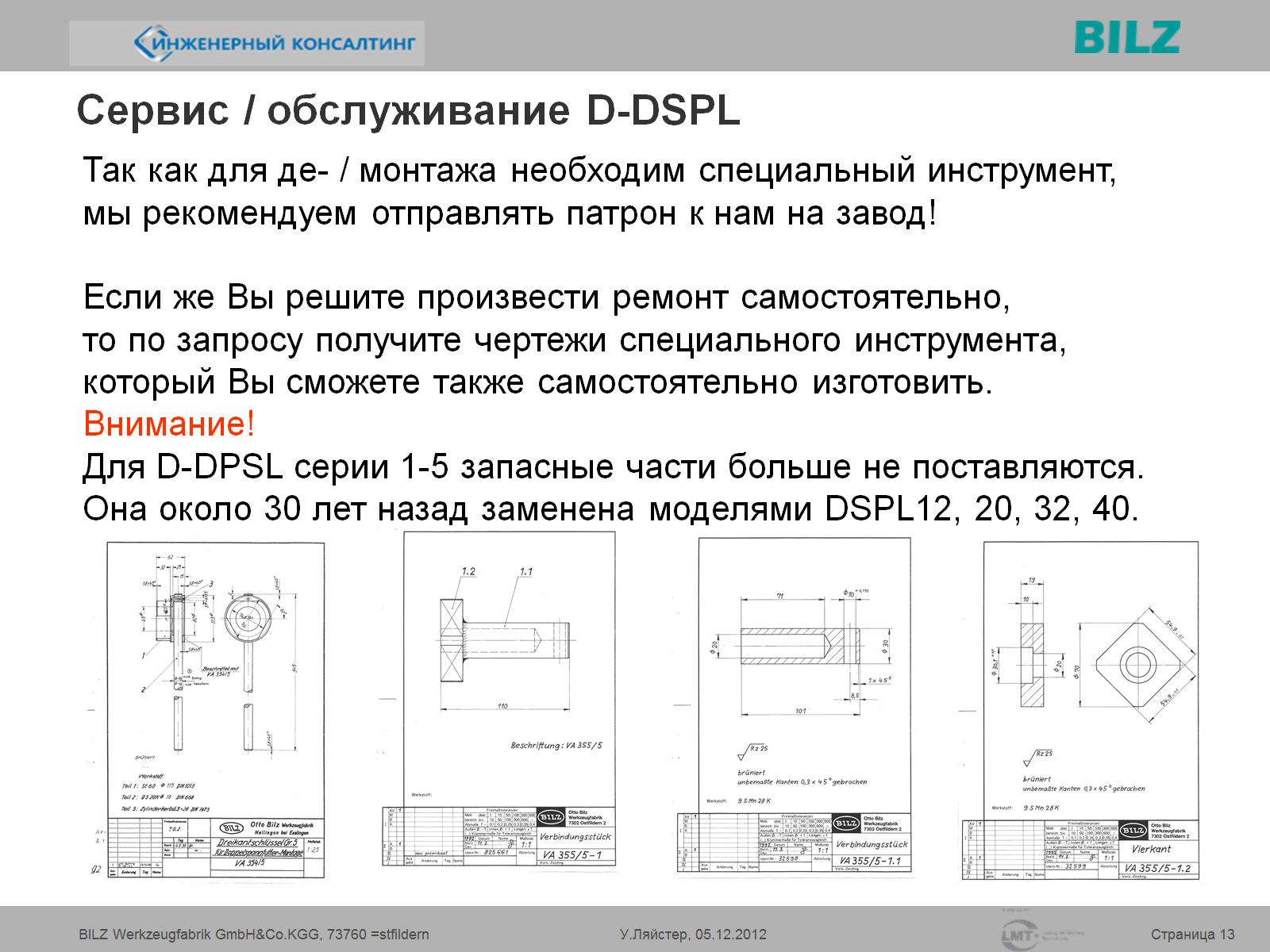 Сервис / обслуживание D-DSPL
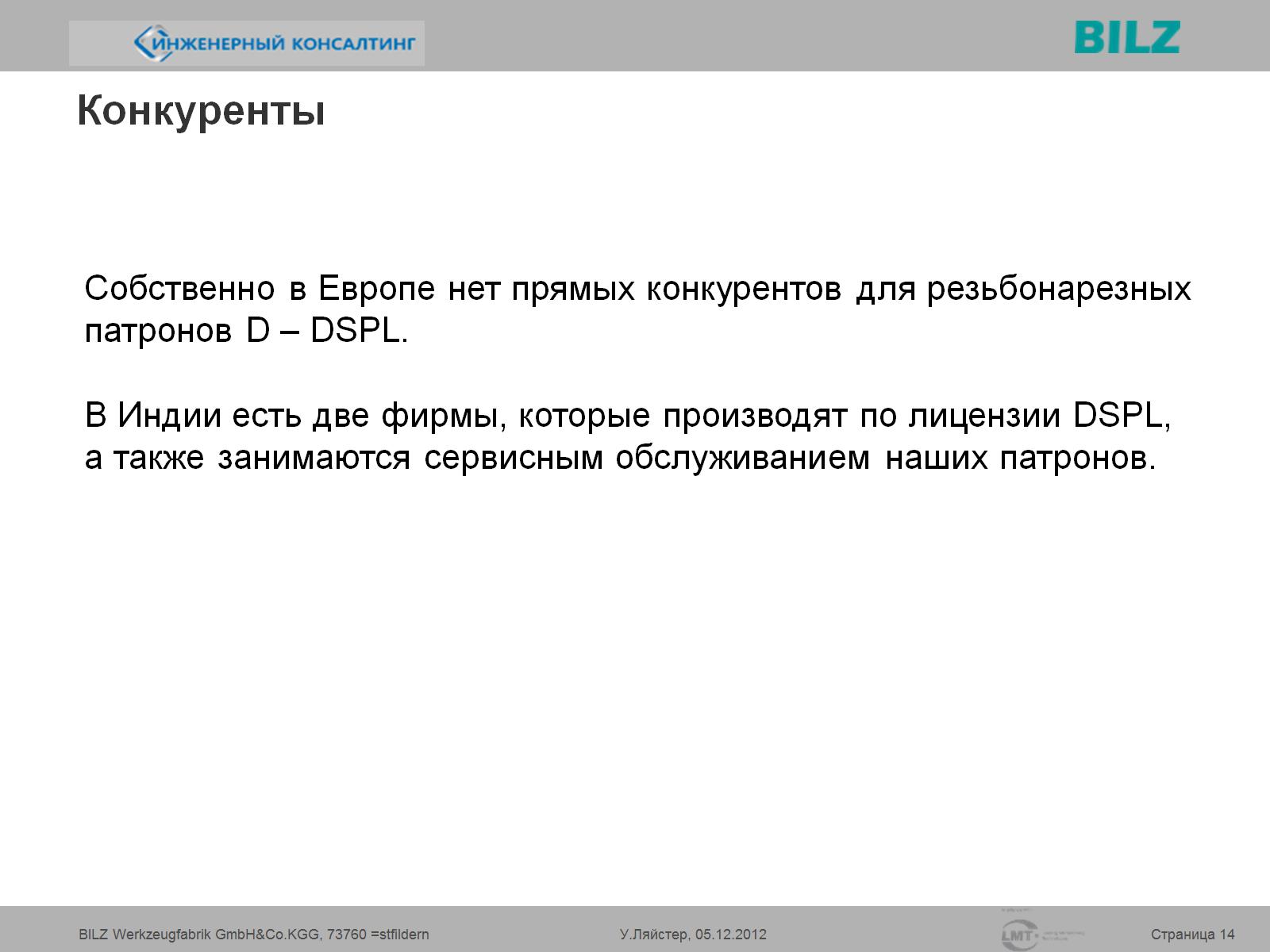 Конкуренты